從《群書治要》看官德修養與國家盛衰
劉余莉
凡天下之所以不治者，
    常由人主承平日久，
    俗漸弊而不寤，政浸衰而不改，
    習亂安危，逸不自睹。
    或荒耽嗜欲，不恤萬機；
    或耳蔽箴誨，厭偽忽真；
    或猶豫歧路，莫適所從；
    或見信之佐，括囊守祿；
    或疏遠之臣，言之賤廢。
    是以王綱縱弛於上，智士鬱伊於下，悲夫!
      
《群書治要·崔寔政論》
大凡國家得不到治理的原因，多是由於君主承繼太平之世已久，風氣日漸變壞也不覺察，政治逐漸腐敗也不變革，習慣於混亂，安於現狀，逸樂而看不到危機。
    有的荒淫奢侈，不考慮國家大事；
    有的不聽忠言勸告，滿足虛偽，忽視真誠；
    有的在歧路徘徊，不知何去何從；
    有些是被信任的大臣，為了保住俸祿而不敢直言進諫；
    有些是被疏遠的臣子，因地位低微，諫言被棄不用。
    於是，國法鬆馳於上，有識之士憂忡於下，真是可悲啊！
曆覽前賢國與家，
成由勤儉敗由奢。

        李商隱《詠史》
盛世之主與天下同憂同喜，
    衰世之主獨制其民。
昔夏、殷、周曆世數十，
而秦二世而亡。何則? 
三代之君，與天下共其民，
故天下同其憂也。
秦王獨制其民，故傾危莫救也。
夫與人共其樂者，人必憂其憂。
與人同其安者，人必拯其危。
          《群書治要·魏志下》
國之興也，視民如傷，是其福也；
    其亡也，以民為土芥，是其禍也。

           《群書治要·春秋左氏傳》
善為國者，
禦民如父母之愛子，如兄之慈弟。
見之饑寒，則為之哀。
見之勞苦，則為之悲。

 《群書治要·六韜》
君之視臣如手足，則臣視君如腹心；
君之視臣如犬馬，則臣視君如國人；
君之視臣如土芥，則臣視君如寇仇。

              《群書治要·孟子》
君：領導  垂拱而治
親：父母  君仁臣忠
師：師範  正己化人
子產治鄭：      不能欺
子賤治單父：    不忍欺
西門豹治鄴：    不敢欺

     《群書治要·史記》
盛世之主尊重歷史，以古鑒今；衰世之主自以為是，剛愎自用。
夫明鏡者，所以察形；
往古者，所以知今。
人主不務襲跡於其所以安存，
而忽怠於其所以危亡，
是猶未有以異於卻步，
而欲求及前人也，豈非惑哉?
           《群書治要·孔子家語》
朕少尚威武，不精學業，
      先王之道，茫若涉海。
      覽所撰書，博而且要，
      見所未見，聞所未聞。
  使朕致治稽古，臨事不惑。
      其為勞也，不亦大哉！
手不釋卷
知風化之本
見政理之源
回顧黨的歷史可以清楚地看到，重視對歷史的學習和對歷史經驗的總結與運用，善於從不斷認識和把握歷史規律中找到前進的正確方向和正確道路，這是我們黨90年來之所以能夠領導中國革命、建設、改革不斷取得勝利的一個重要原因。
歷史的興替演進、起伏變幻，
往往沉澱出許多規律，
完全可以古為今用、古為今鑒。

習近平：《領導幹部要讀點歷史》
古之聖王，
所以潛處重闈之內而知萬裏之情，
垂拱衽席之上而明照八極之際者，
任賢之功也。

           《群書治要·吳志》
治國之道 立國之本：道德仁義禮
道德教育 五倫八德 
糧食問題（農業問題）
為官之道
臣道
官德教育
用人識人
納諫
教育民眾（孝道、女德）
禮教
樂教
司法（用刑）
國防
外交
亡國之主必自驕，必自智，必輕物。
自驕則簡士，自智則專獨，輕物則無備。
無備召禍，專獨位危，簡士雍塞。
欲無雍塞必禮士，欲位無危必得眾，
欲無召禍必完備。三者，君人之大經也。

《群書治要·呂氏春秋》
帝紂資辨捷疾，聞見甚敏；
材力過人，手格猛獸。
智足以拒諫，飾是非之端；
矜人臣以能，高天下以聲，
以為皆出己之下。
《群書治要·史記》
秦自穆公以來，稍蠶食諸侯，竟成始皇。
始皇自以為功過五帝，地廣三王，
而羞與之侔。足己不問，遂過而不變。

《群書治要·史記》
盛世之主任用忠賢；
    衰世之主任用奸佞。
凡亡國之君，
其朝未嘗無致治之臣也，其府未嘗無先王之書也。
然而不免乎亡者，何也？其賢不用，其法不行也。

《群書治要·中論》
桀信其佞臣推役侈，以殺其正臣關龍逢，而夏以亡。
紂信其佞臣惡來，以剖其正臣王子比幹之心，而殷以亡。

《群書治要·傅子》
夫世之治亂，國之安危，
非由他也。
俊乂在官，則治道清；
奸佞幹政，則禍亂作。

《群書治要·典語》
亡國之主似智，
亡國之臣似忠。
似之物，此愚者之所大惑，
而聖人之所加慮也。

《群書治要·呂氏春秋》
問之以言觀其辭；窮之以辭以觀其變；
與之間諜以觀其誠；明白顯問以觀其德；
使之以財以觀其貪；試之以色以觀其貞；
告之以難觀其勇；醉之以酒以觀其態。

              《群書治要·六韜》
1）忠臣出於孝子
不愛其親而愛他人者，謂之悖德；
不敬其親而敬他人者，謂之悖禮。
《群書治要·孝經》
2）言傳身教，德化百姓
忠孝，人君、人親之所甚欲也； 顯榮，人臣、人子之所甚願也。然而，人君、人親不得所欲， 人臣、人子不得所願，此生於不知理義。不知理義，生於不學。是故古之聖王，未有不尊師也。
         《群書治要·呂氏春秋》
夫損人而自益，身之不祥也；
棄老而取幼，家之不祥也；
釋賢而任不肖，國之不祥也；
老者不教，幼者不學，俗之不祥也；      聖人伏匿，愚者擅權，天下不祥也。

《群書治要·孔子家語》
3）敢於犯顏直諫

是以國之將興，貴在諫臣；
    家之將盛，貴在諫子。

  《群書治要·政要論》
凡奸臣者，皆欲順人主之心，
以取信幸之勢者也。
是以主有所善，臣從而譽之；
主有所憎，臣因而毀之。

《群書治要·韓子》
4）不嫉賢妒能

  楚莊王與樊姬

     《群書治要·韓詩外傳》
子貢問孔子曰：“今之人臣，孰為賢乎?”
子曰：“齊有鮑叔，鄭有子皮，則賢者矣。”
子貢曰：“齊無管仲、鄭無子產乎?”
子曰：“賜，汝徒知其一，未知其二也。
汝聞用力為賢乎? 進賢為賢乎?”
子貢曰：“進賢，賢哉!”
子曰：“然。吾聞鮑叔達管仲，子皮達子產，
未聞二子之達賢己之才者也。”
5）隱惡揚善

君子掩人之惡以長善
小人毀人之善以為功

       《群書治要·體論》
4.  盛世之主樂聞其過；
     衰世之主樂聞其譽。
興國之君，樂聞其過；
荒亂之主，樂聞其譽。
聞其過者，過日消而福臻；
聞其譽者，譽日損而禍至。

《群書治要·吳志下》
藥酒苦於口而利於病，
忠言逆於耳而利於行。
湯武以諤諤而昌，
桀紂以唯唯而亡。
君無爭臣，父無爭子，
兄無爭弟，士無爭友，
其無過者，未之有也。
國之將亡也，必先惡忠臣之語。


《群書治要·文子》
5. 盛世之主樂於罪己，衰世之主樂於罪人。
禹湯罪己，其興也勃焉；
桀紂罪人，其亡也忽焉。

《群書治要·春秋左氏傳》
昔成湯遭旱，以六事自責曰：
政不節耶？使人疾耶？
宮室榮耶？女謁盛耶？
苞苴行耶？讒夫昌耶？
           《群書治要·後漢書二》
故桀囚於焦門，
而不能自非其所行，
而悔不殺湯於夏臺；
紂拘於宣室，而不反其過，
而悔其不殺文王於羑裏。

《群書治要·淮南子》
6.盛世之主抑損情欲，勤於政事；
   衰世之主縱欲享樂，荒廢政事。
三代之興，無不抑損情欲；
三季之衰，無不肆其侈靡。

《群書治要·晉書上》
故修身治國也，要莫大於節欲。
傳曰：“欲不可縱。”
曆觀有家有國，
其得之也，莫不階於儉約；
其失之也，莫不由於奢侈。
儉者節欲，奢者放情。
放情者危，節欲者安。
堯舜之居，土階三等，
夏日衣葛，冬日鹿裘；
禹卑宮室，而菲飲食。
此數帝者，非其情之不好，乃節儉之至也。
                     
                 《群書治要·政要論》
其一曰：民惟邦本，本固邦寧。予視天下
愚夫愚婦，一能勝予，怨豈在明，不見是圖。
予臨兆民，廩乎若朽索之馭六馬，為人上者，
奈何弗敬?

    其二曰：訓有之，內作色荒，外作禽荒，
甘酒嗜音，峻宇雕牆。有一於此，未或弗亡。

    其三曰：惟彼陶唐，有此冀方，今失厥道，
亂其紀綱，乃底滅亡。
其四曰：明明我祖，萬邦之君； 有典有則，貽厥子孫；荒墮厥緒，
覆宗絕祀！

    其五曰：烏乎曷歸？予懷之悲。萬世仇予，予將疇依? 鬱陶乎予心，顏厚有忸怩。弗慎厥德，雖悔可追?

               《群書治要·尚書》
7. 盛世之君尊崇道義，以天下為公；

   衰世之主違背道義，以天下為私。
成康繼文武之業，守明堂之制，
    觀存亡之跡，見成敗之變，
    非道不言，非義不行，
    言不苟出，行不苟為，
    擇善而後從事焉。
    由此觀之，則聖人之行方矣。

         《群書治要·淮南子》
自成、康以來，
幾且千歲，
欲為治者甚眾，
然而太平不復興者，何也？
以其舍法度而任私意，
奢侈行而仁義廢也。
       《群書治要·漢書》
今亂世之君臣，
    區區然皆欲擅一國之利，
    而搜一官之重，以便其私，
    此國之所以危也。


《群書治要·商君書》
哀公問於孔子曰：“大禮何如? 子之言禮，何其尊也?”
孔子曰：“丘聞之，民之所以生者，禮為大。非禮則無以節事天地之神焉，非禮則無以辨君臣、上下、長幼之位焉，非禮則無以別男女、父子、兄弟、婚姻、親族疏數之交焉。是故君子此為之尊敬，然後以其所能教示百姓。卑其宮室，節其服禦，車不雕璣，器不雕鏤，食不二味，心不淫志，以與萬民同利。古之明王之行禮也如此。”
公曰：“今之君子，胡莫之行也?”
孔子對曰：“今之君子，好利無厭，淫行不倦，荒怠慢遊，固民是盡，以遂其心，以怨其政，以忤其眾，以伐有道。求得當欲，不以其所；虐殺刑誅，不以其理。夫昔之用民也由前，今之用民也由後，是即今之君子莫能為禮也。”
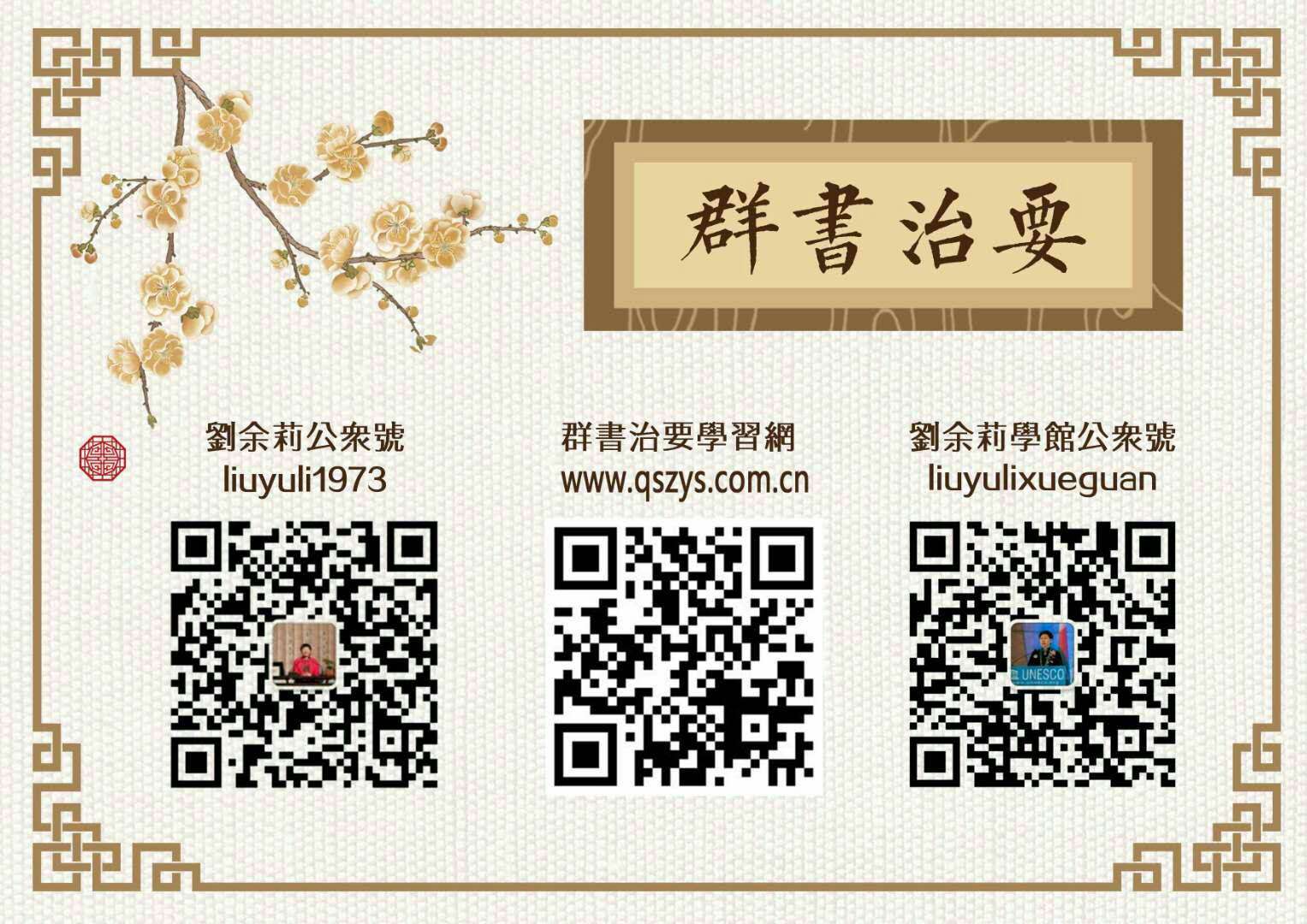